Meeting Agenda
HWRF FY16 baseline (H16C) update and combined physics upgrade;
GFDL model update;
HWRF RTOFS ocean initialization update, and implementation status update.
Other issues?
Planned/Finished Retrospective HWRF Runs using new GFS
Completed/Total for AL storms:  543/578
Completed/Total for EP storms:  808/942 
Red: completed
2
FY16 Baseline, AL
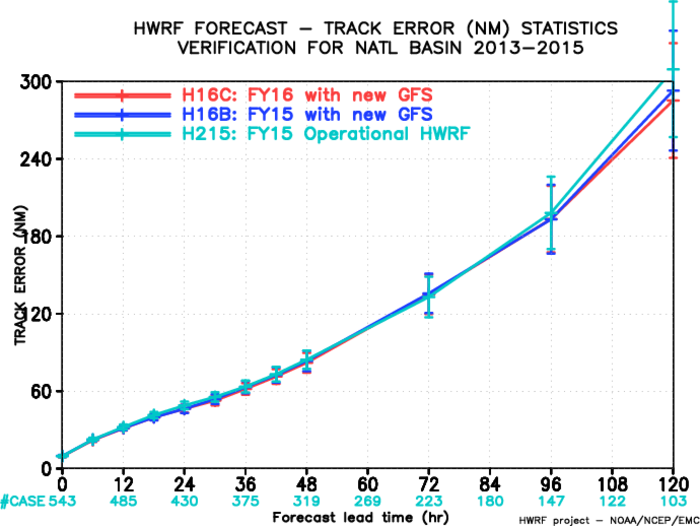 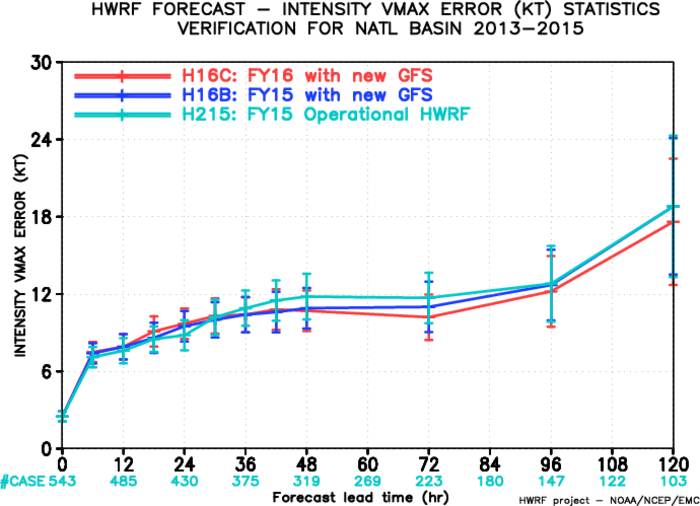 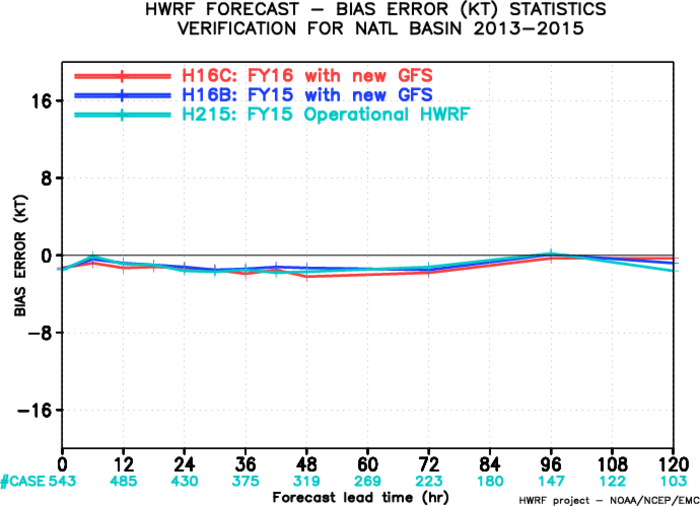 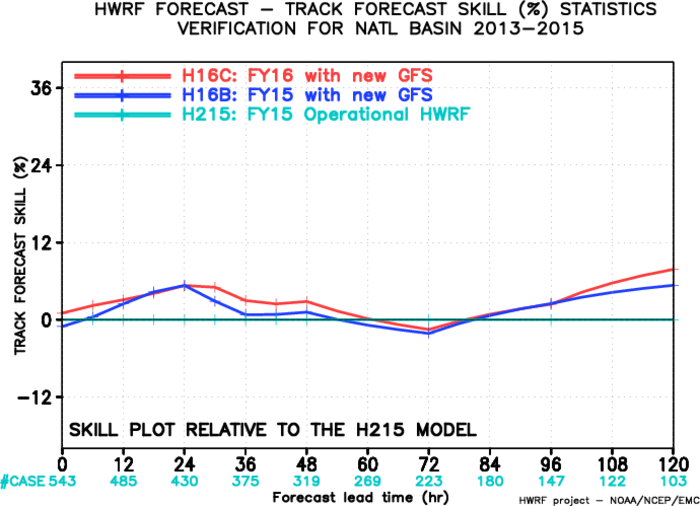 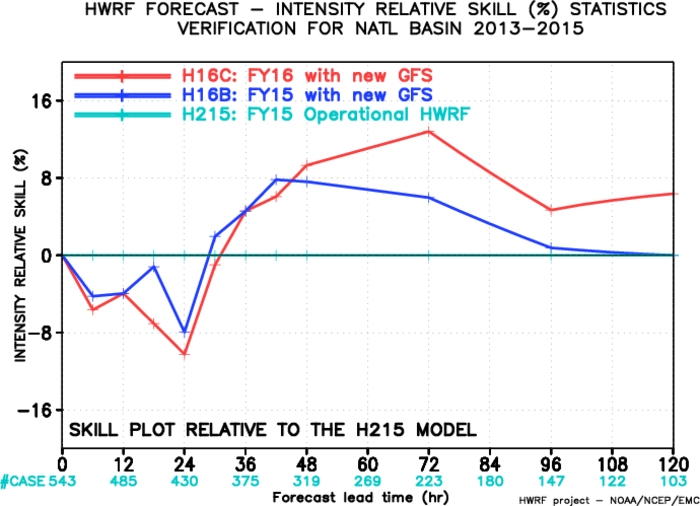 FY16 Baseline, EP
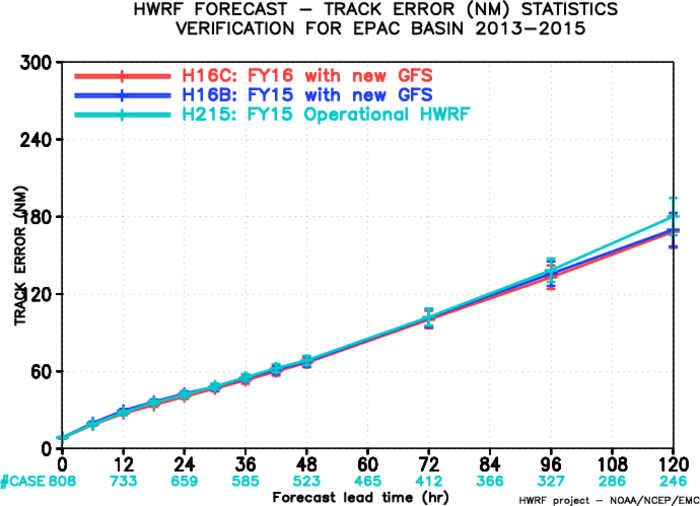 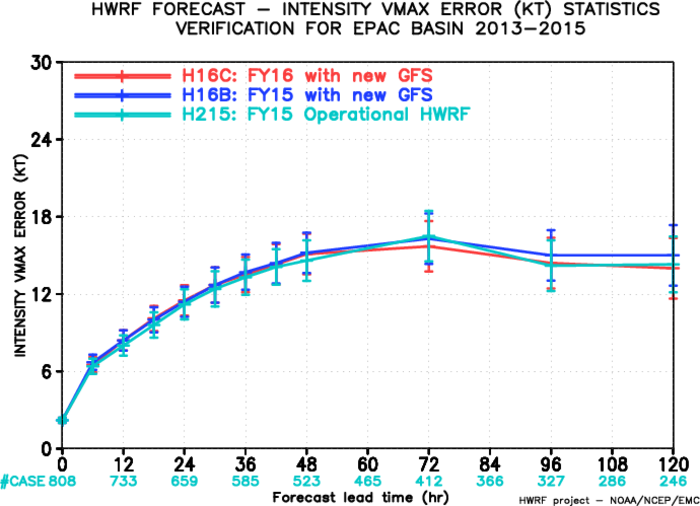 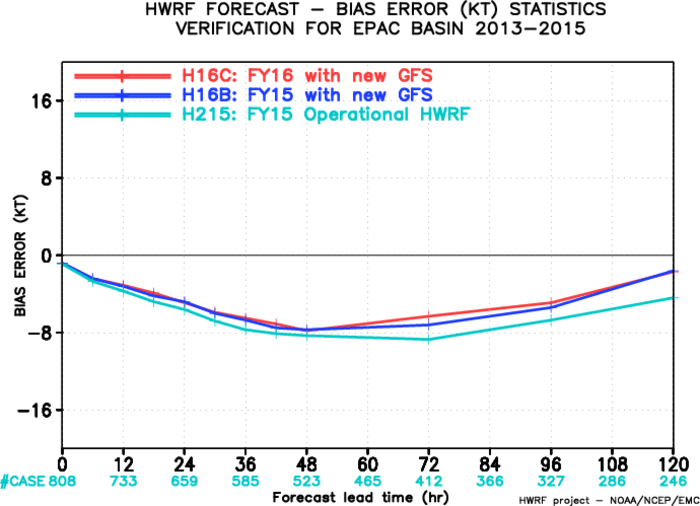 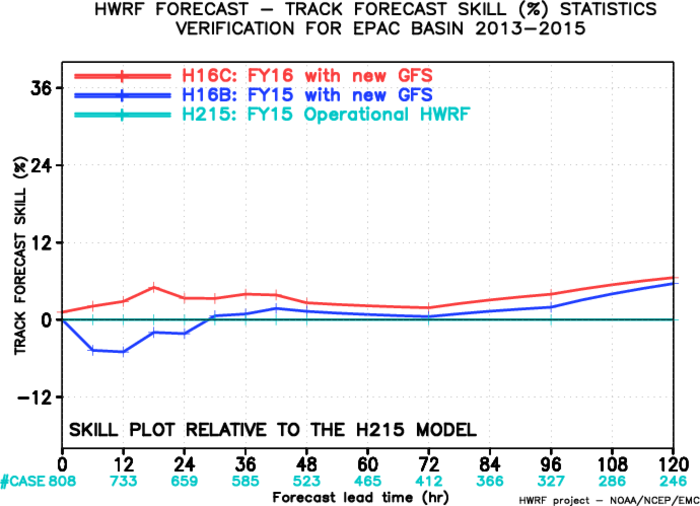 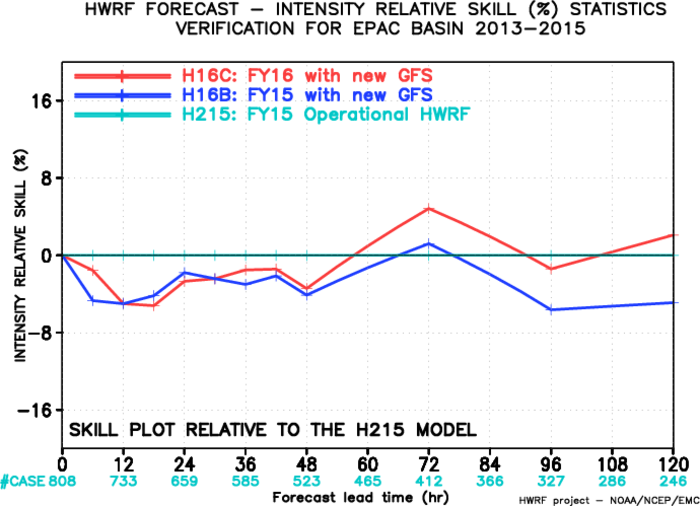 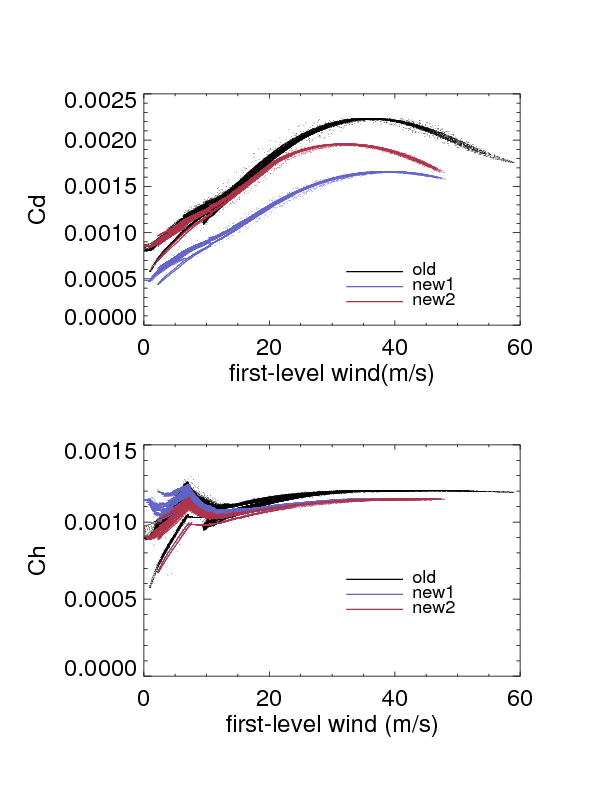 Cd and Ck from lowest model level
FY16 Physics Upgrade, AL
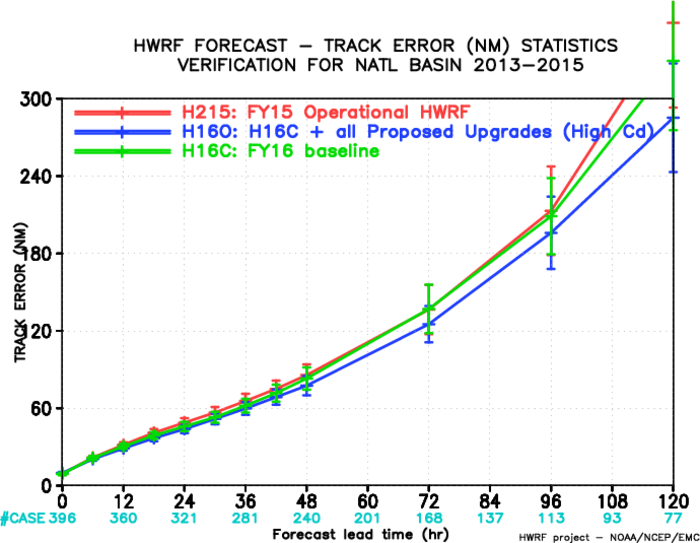 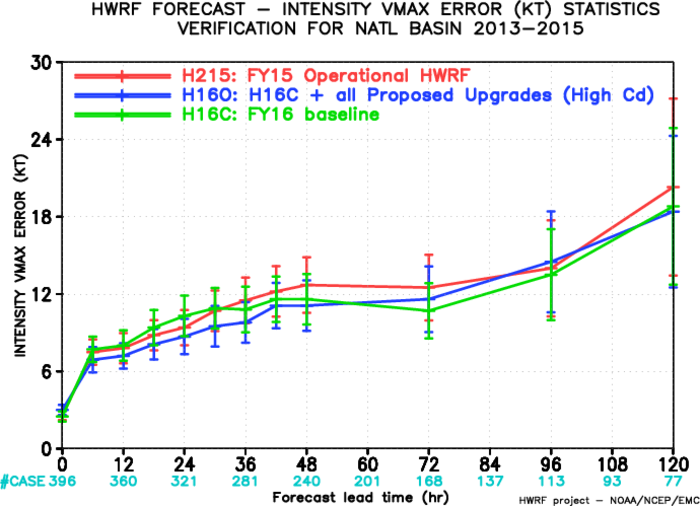 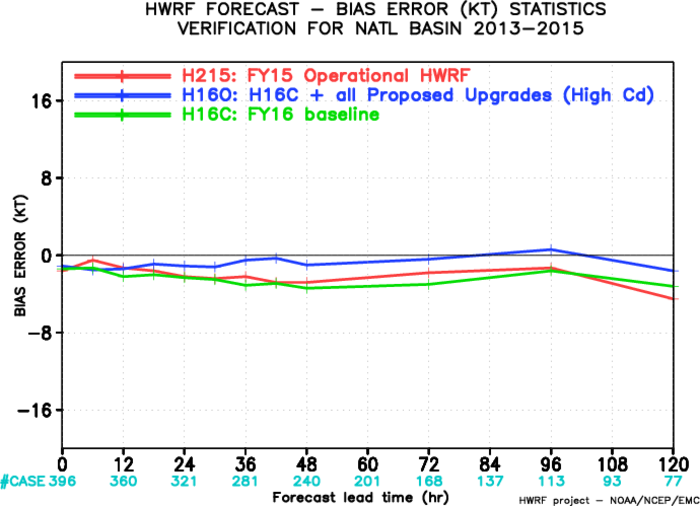 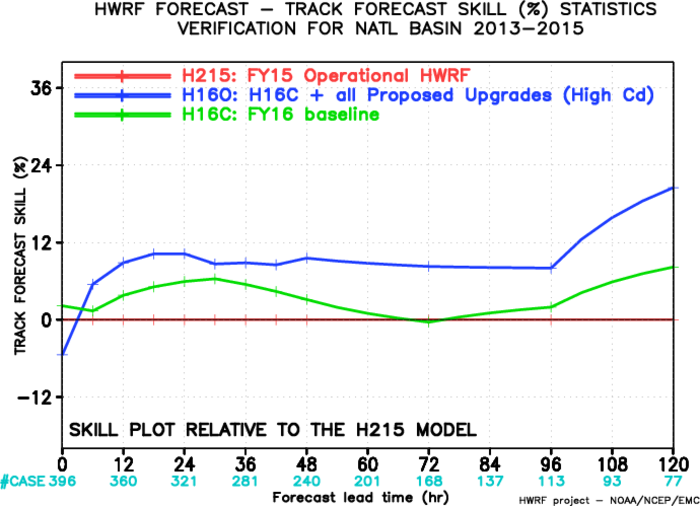 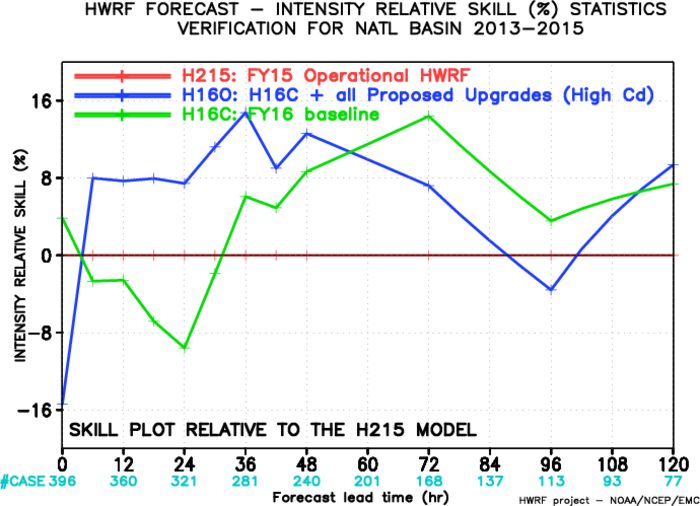 FY16 Physics Upgrade, EP
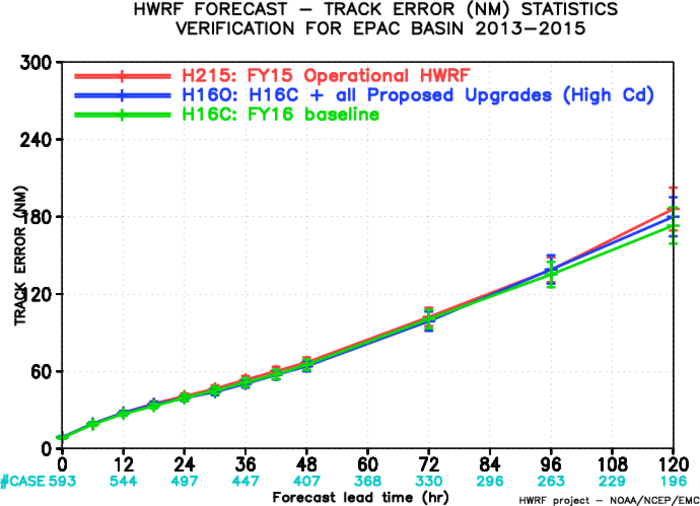 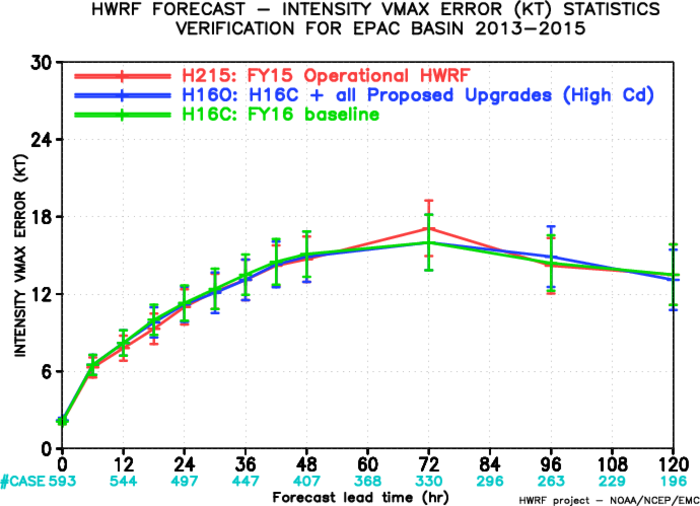 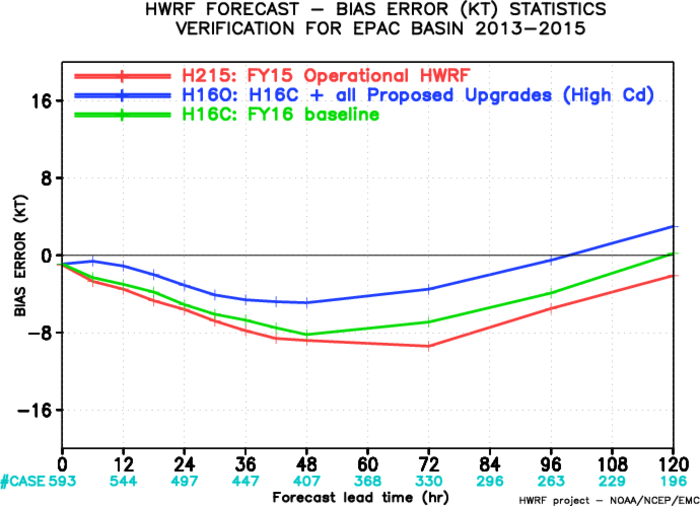 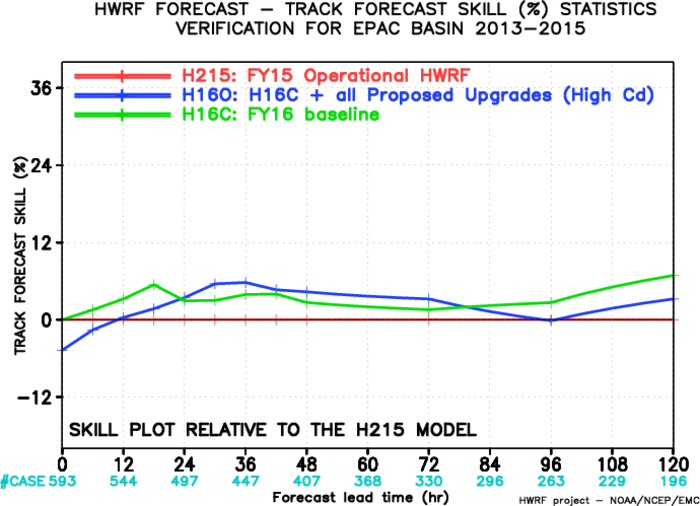 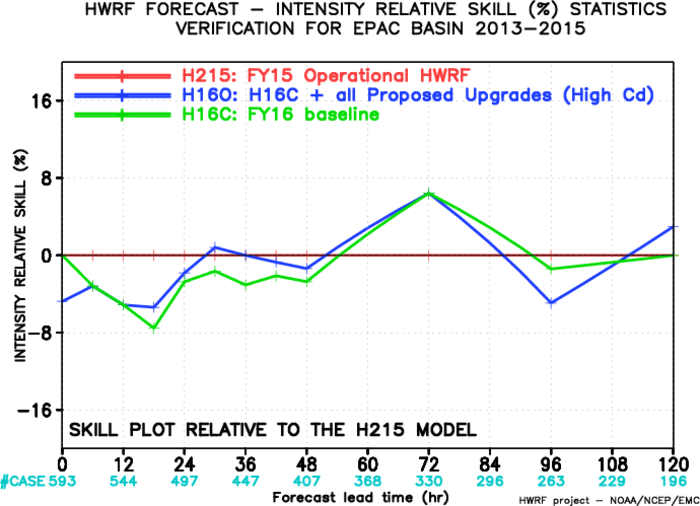 Storm Size verification
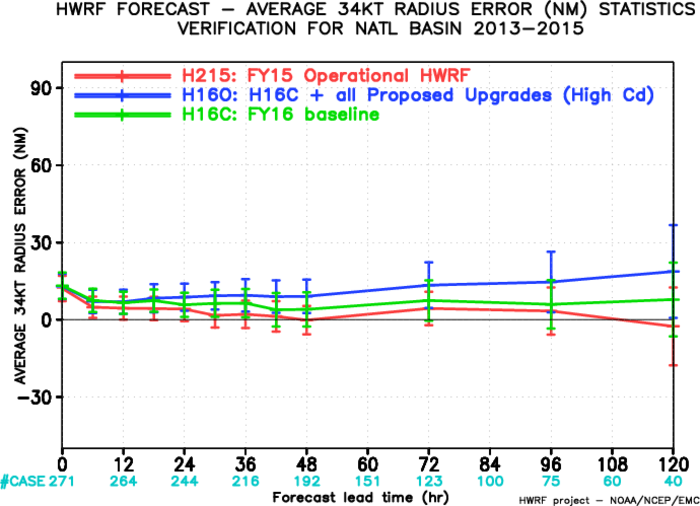 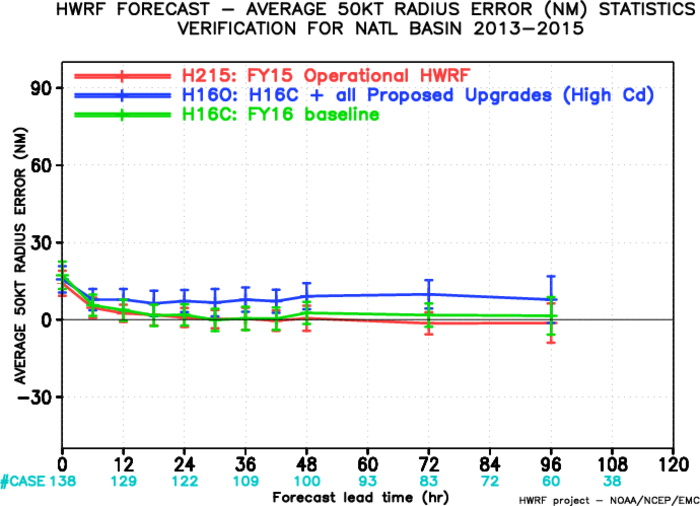 AL-34kt
AL-50kt
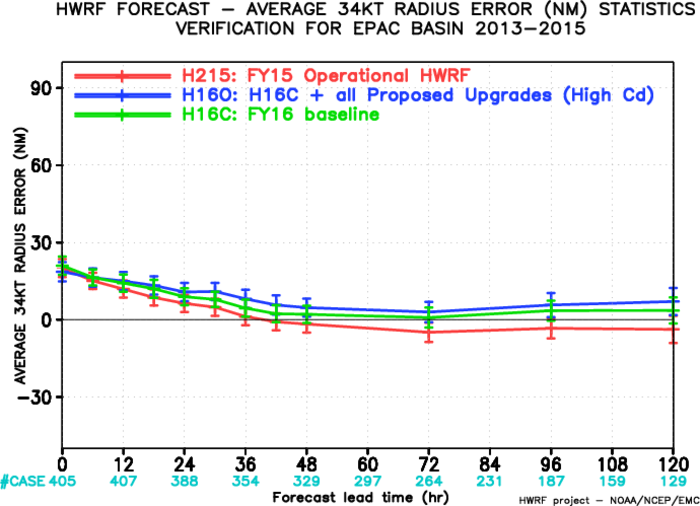 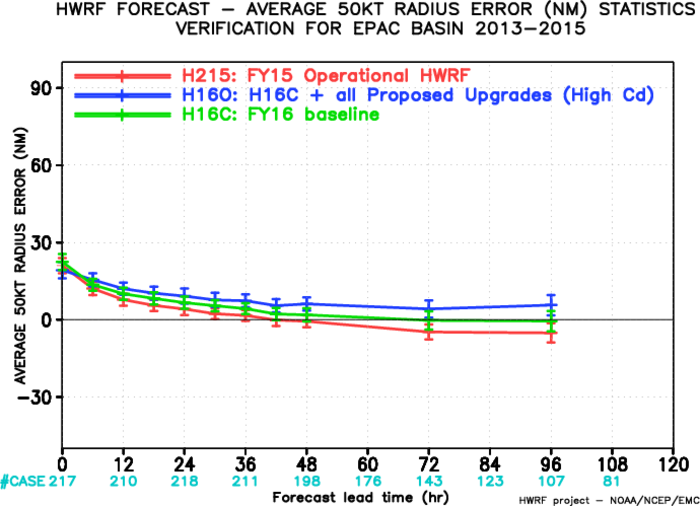 EP-34kt
EP-50kt